Chào mừng thầy cô và các em 
đến với môn Tiếng Việt
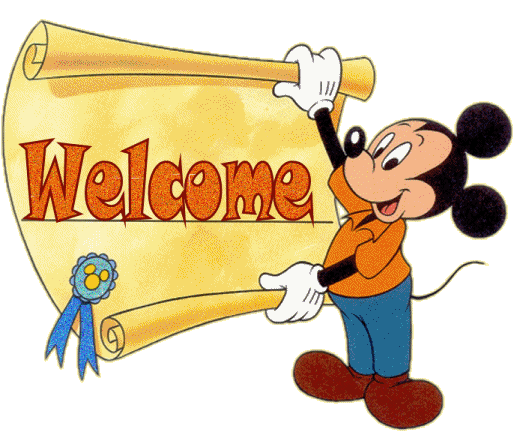 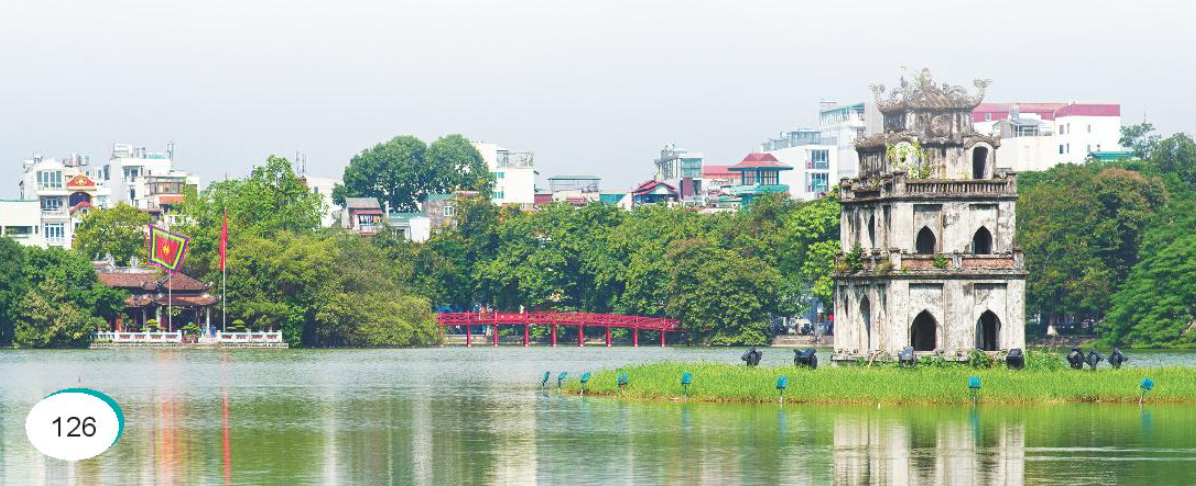 ÔN CÁC CHỮ HOA
ÔN CÁC CHỮ HOA Z,f (kiểu 2)
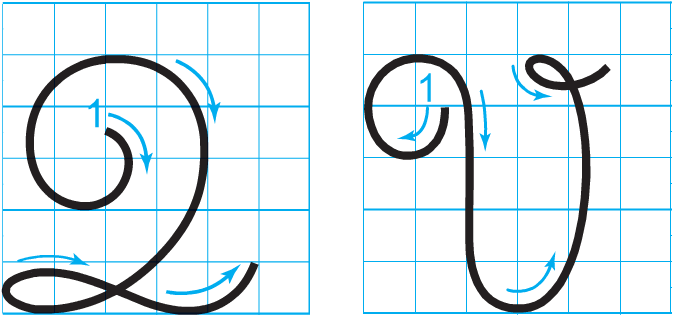 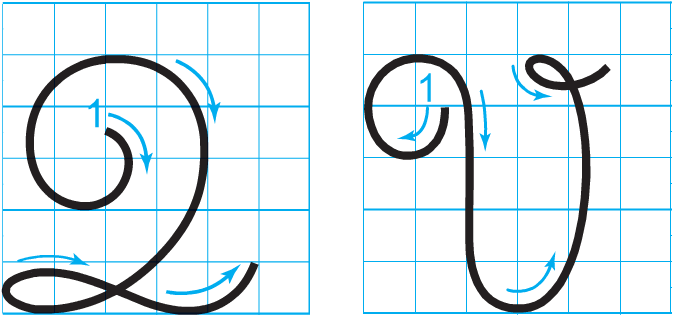 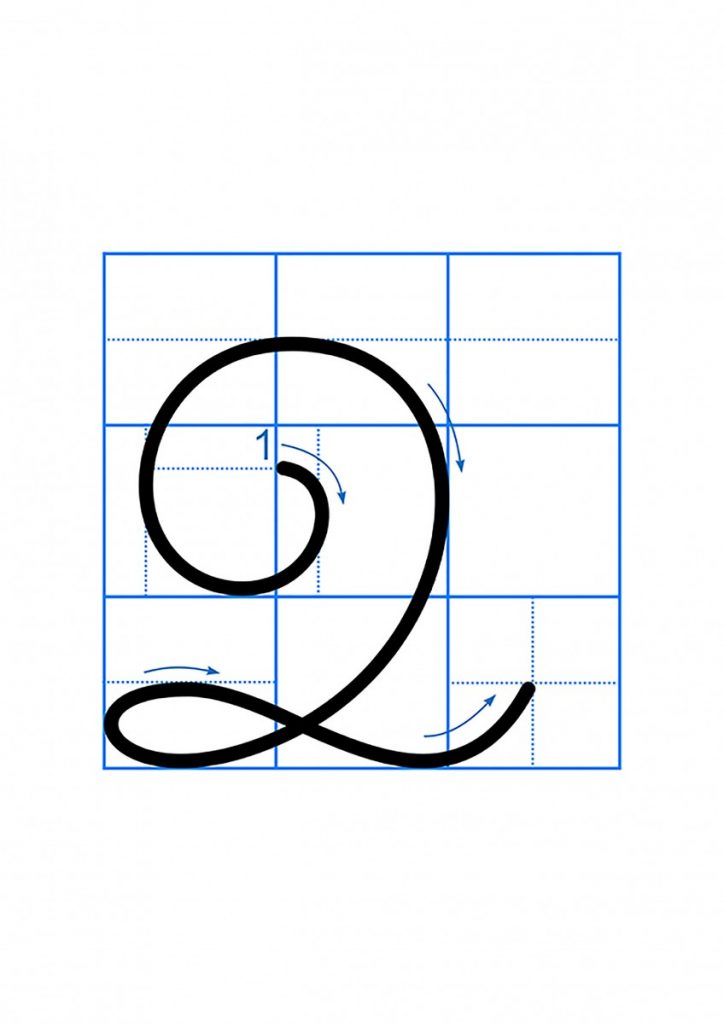 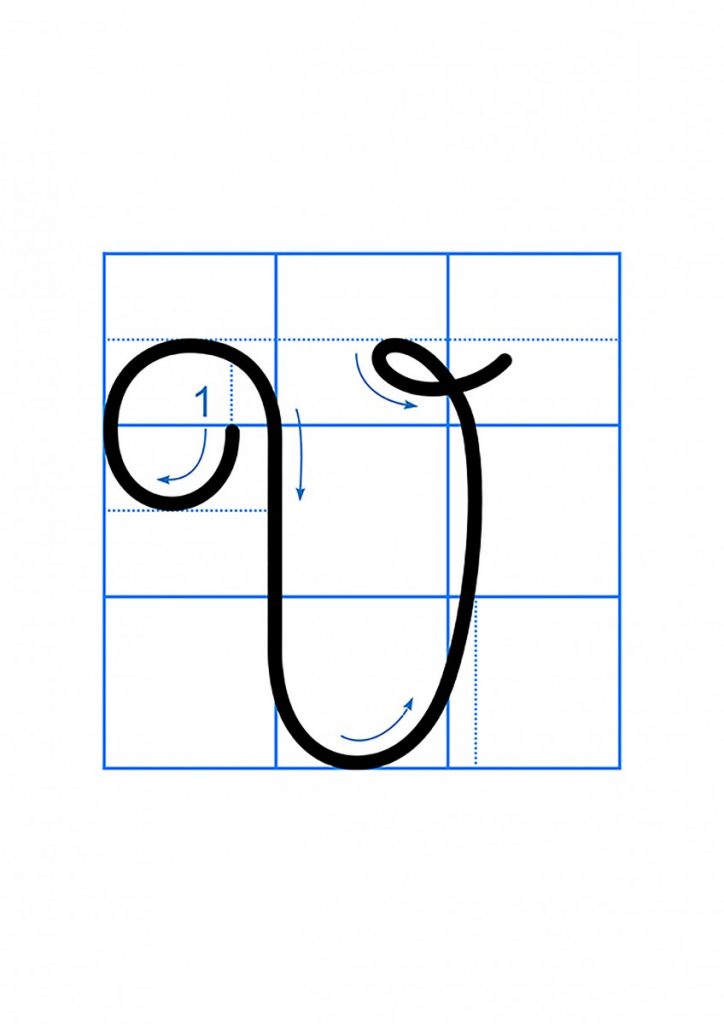 Yêu cầu cần đạt
- Viết đúng chữ Z,f cỡ vừa và cỡ nhỏ.
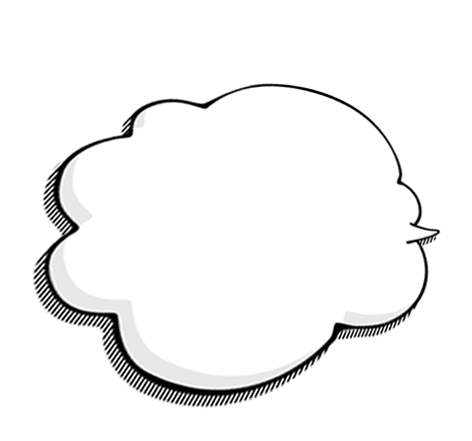 01
- Viết đúng câu ứng dụng:
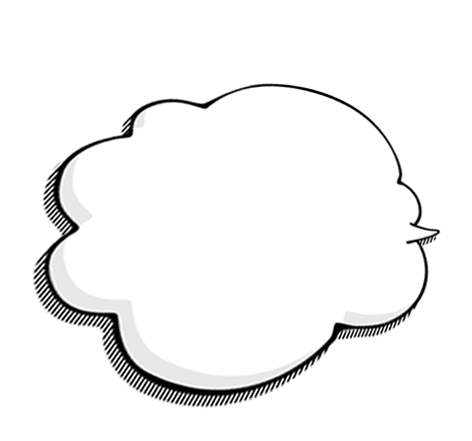 Zuê em có dŜg sŪg uū quanh
02
- Chữ viết đều nét, đúng cỡ, đúng khoảng cách; giữ vở sạch.
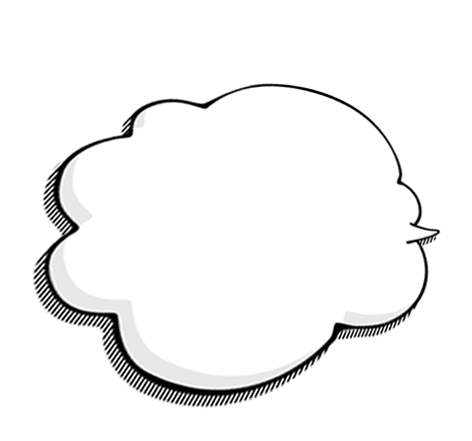 03
Chữ hoa Z có mấy nét?
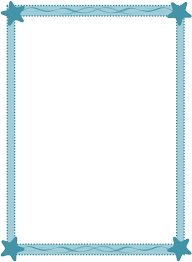 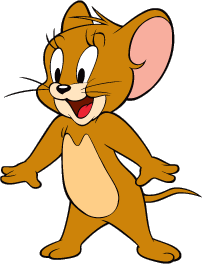 1 nét
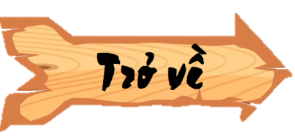 Chữ hoa Z cỡ vừa cao mấy li?
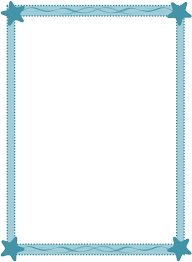 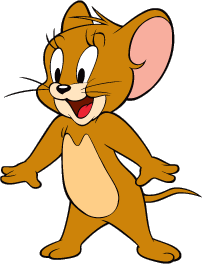 5 li
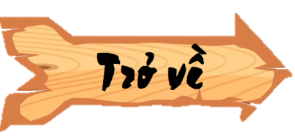 Chữ hoa f mấy nét?
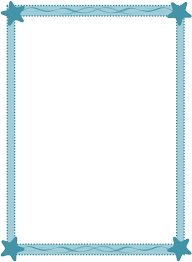 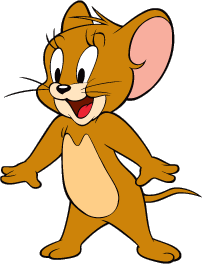 1 nét
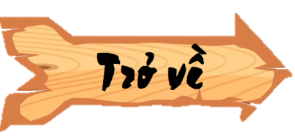 Chữ hoa f cỡ vừa cao mấy li?
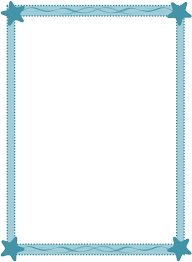 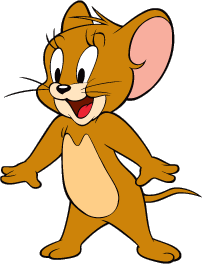 5 li
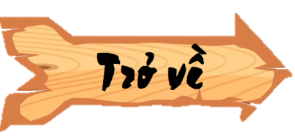 CÂU ỨNG DỤNG
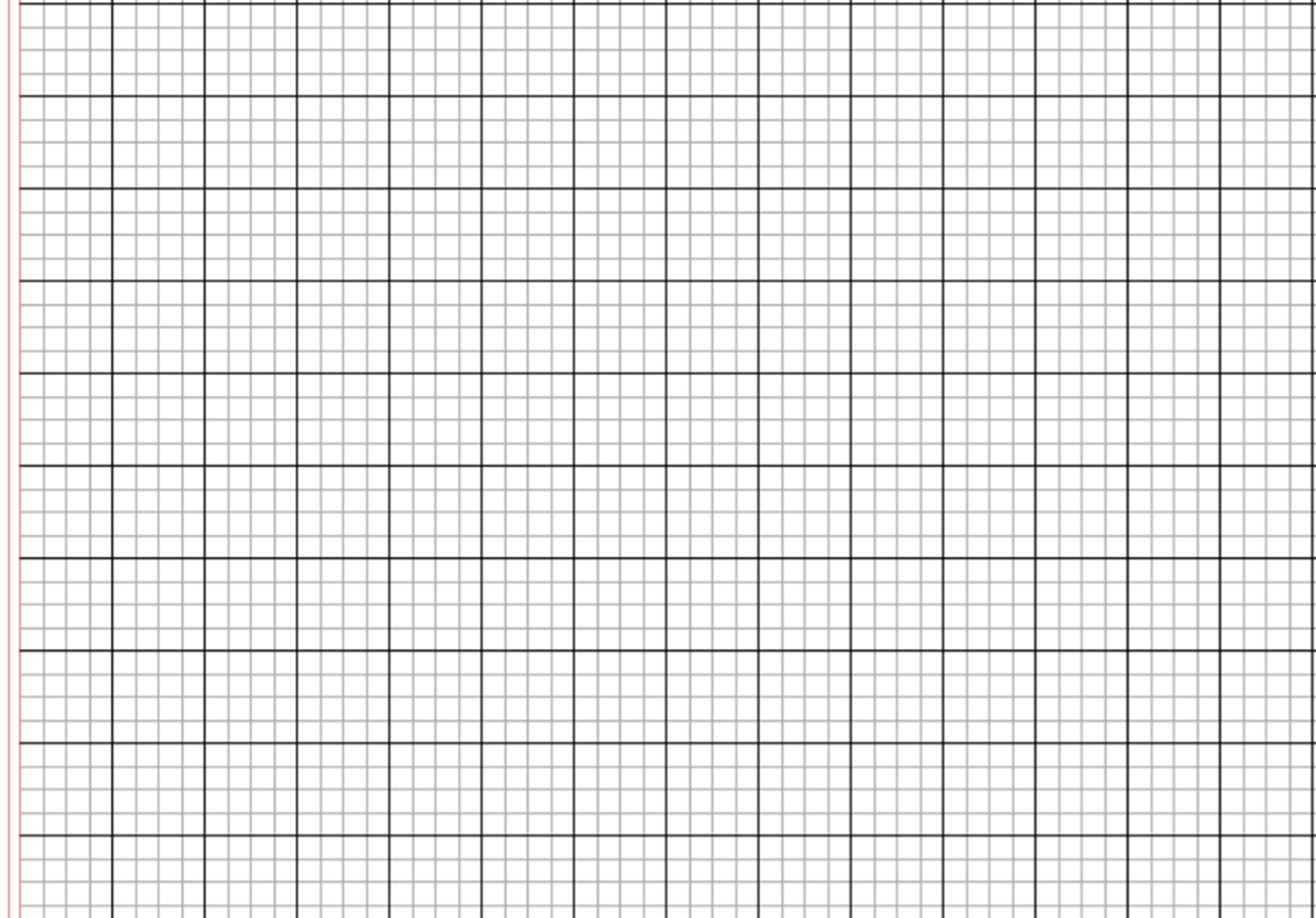 - Chữ cái nào được viết hoa? 
- Nêu độ cao của các chữ cái?
 Chữ  Z
Zuê em có dŜg sŪg uū quanh.
Chữ Z, g, h cao 2 li rưỡi
Chữ d cao 2 ô li
Các chữ còn lại cao 1 li
Cách đặt dấu thanh ở các chữ như thế nào?
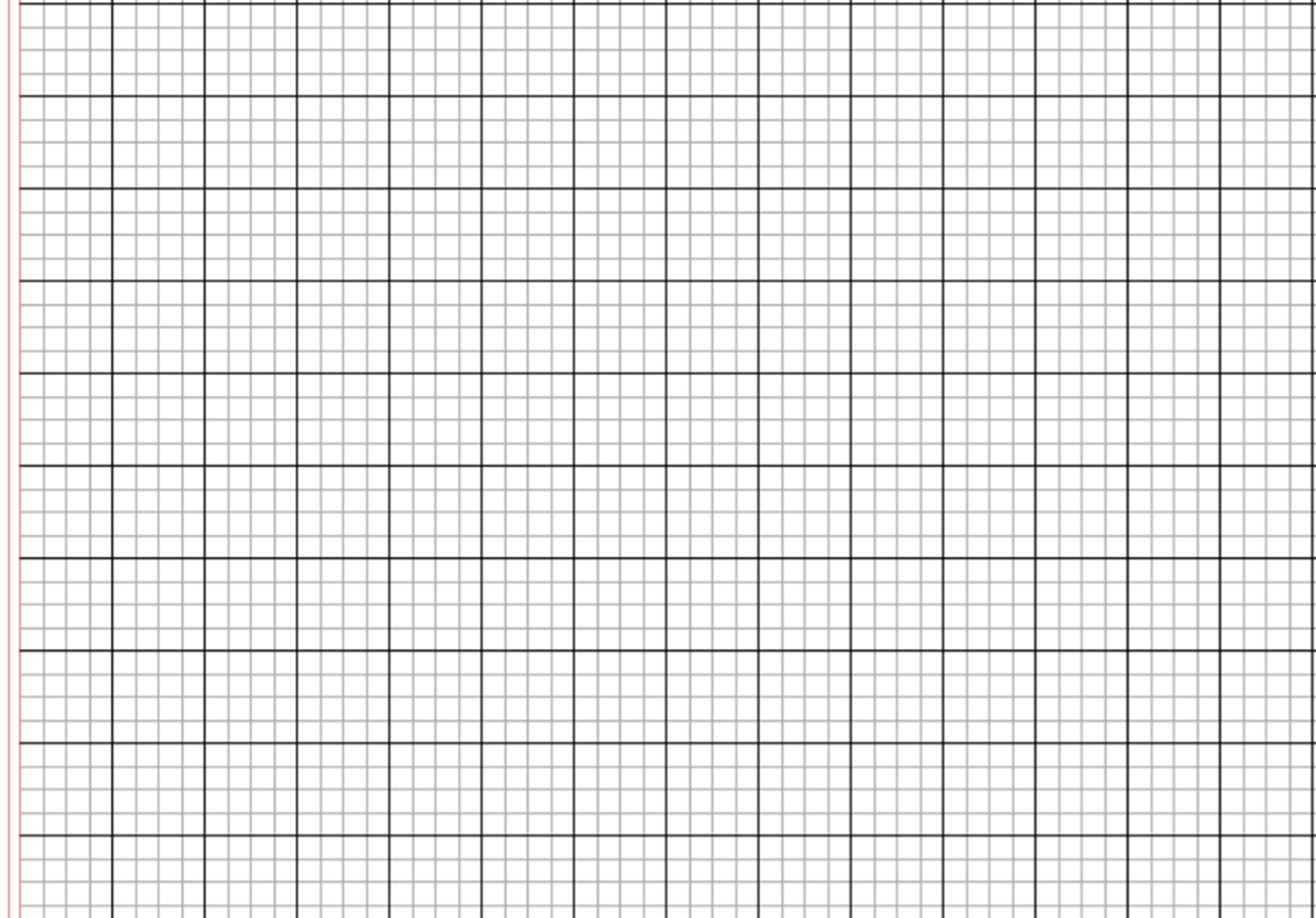 Zuê em có dŜg sŪg uū quanh..
Dấu sắc đặt trên chữ o (có) và chữ ô (uốn). Dấu huyền đặt trên chữ o, (dòng).
o
o
o
o
o
o
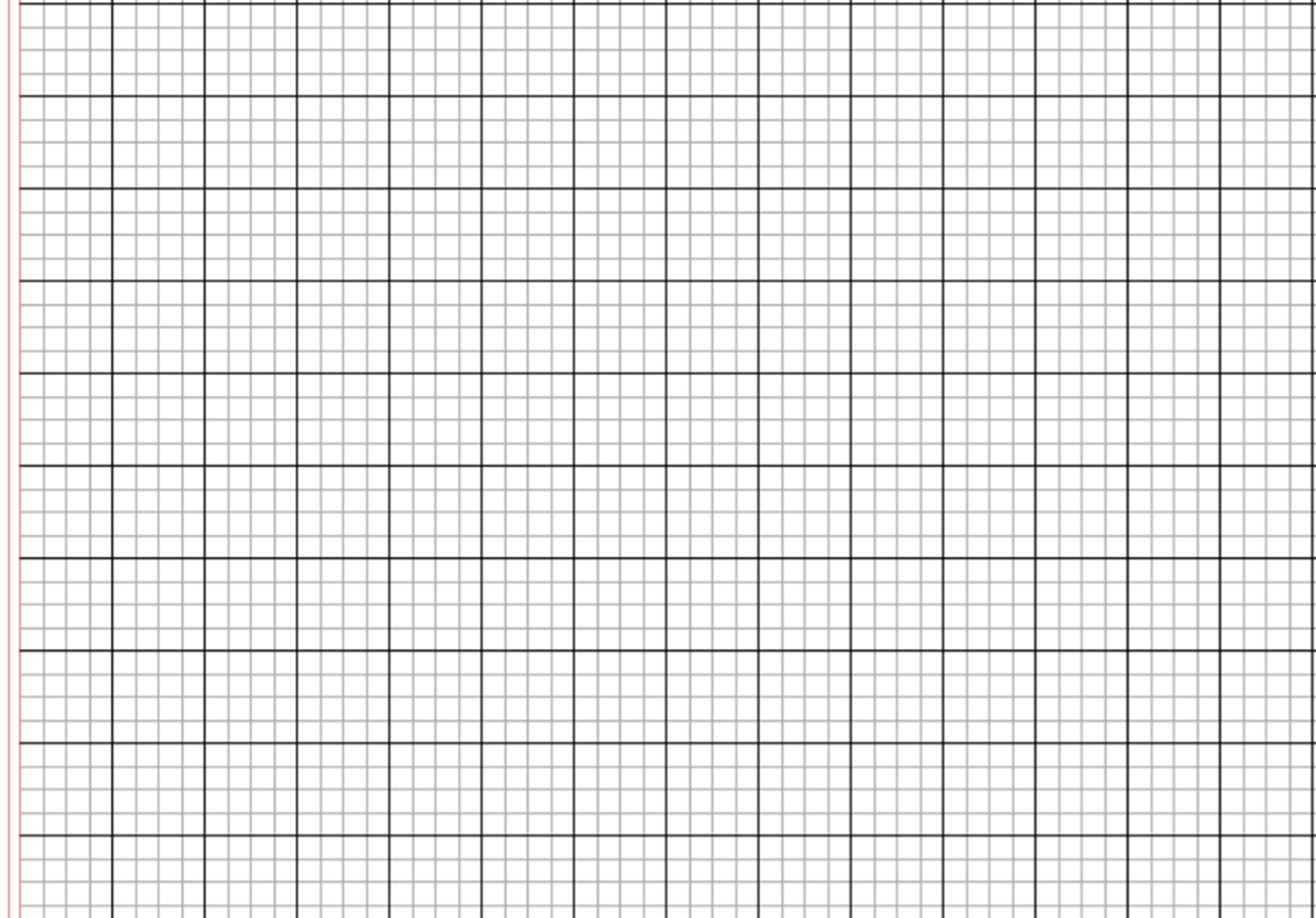 Zuê em có dŜg sŪg uū quanh.
Khoảng cách giữa các chữ ghi tiếng như thế nào?
Khoảng cách giữa các chữ ghi tiếng bằng 1 con chữ o.
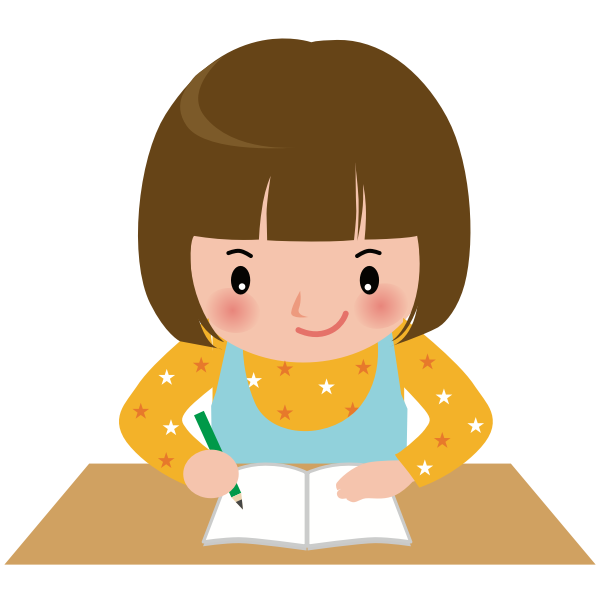 Viết vào vở
Yêu cầu cần đạt
- Viết đúng chữ Z,f cỡ vừa và cỡ nhỏ.
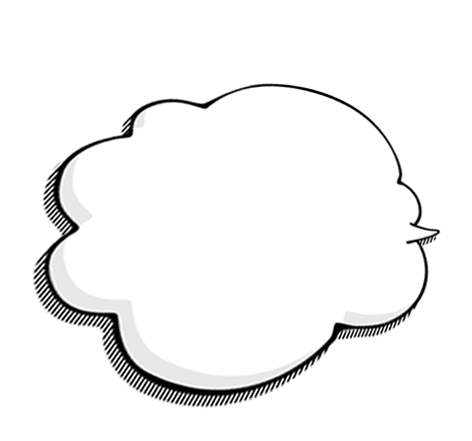 01
- Viết đúng câu ứng dụng:
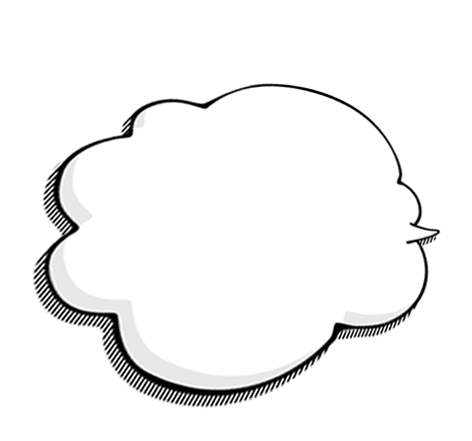 Zuê em có dŜg sŪg uū quanh
02
- Chữ viết đều nét, đúng cỡ, đúng khoảng cách; giữ vở sạch.
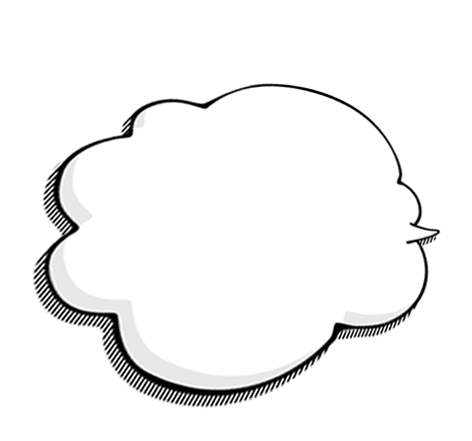 03
Củng cố bài học